Физиология зрительного анализатора у животных
Выполнила студентка 213 группы лечебного факультета 
Тихомирова Милена Александровна
Схематическая иллюстрация разнообразия колбочек, обнаруживаемых у млекопитающих
Пример того, как кошка видит цвета (без учета других параметров зрения)
Различие соотношения палочек и колбочек в сетчатке различных животных
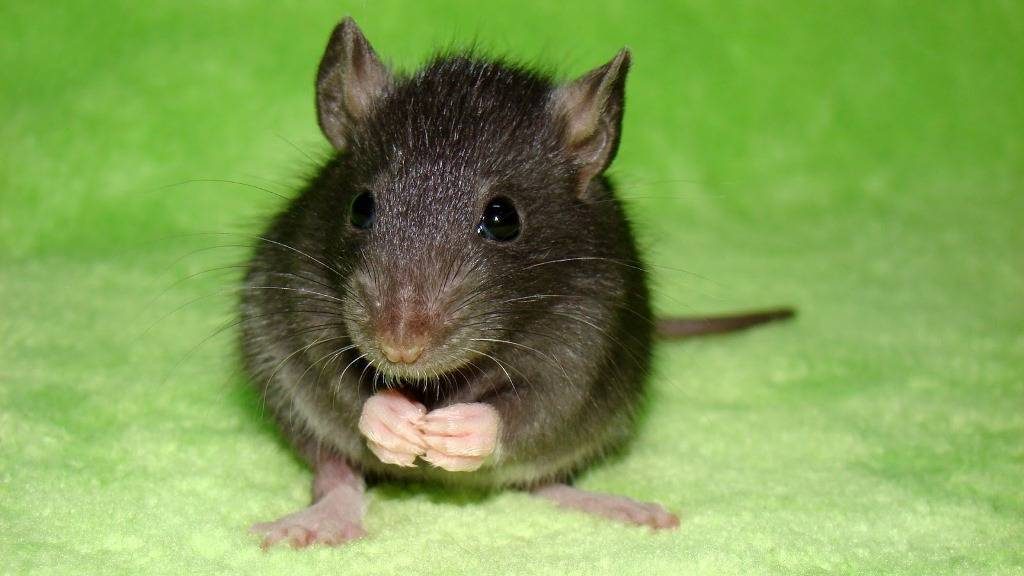 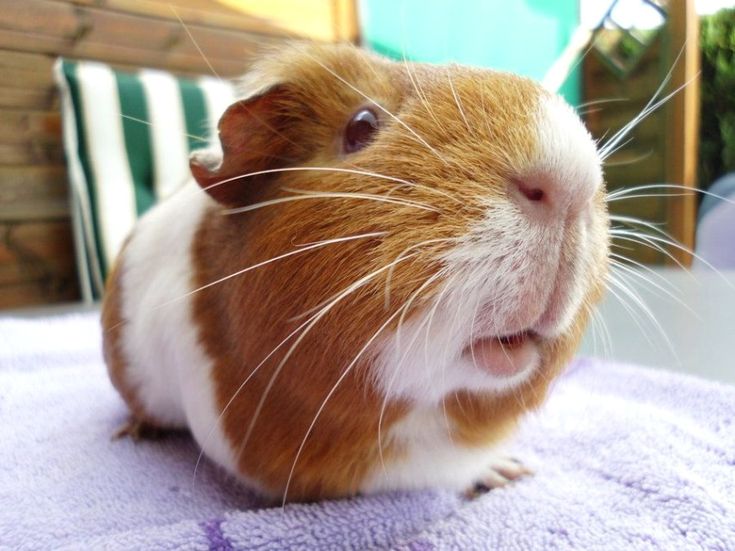 Монохроматы L-типа
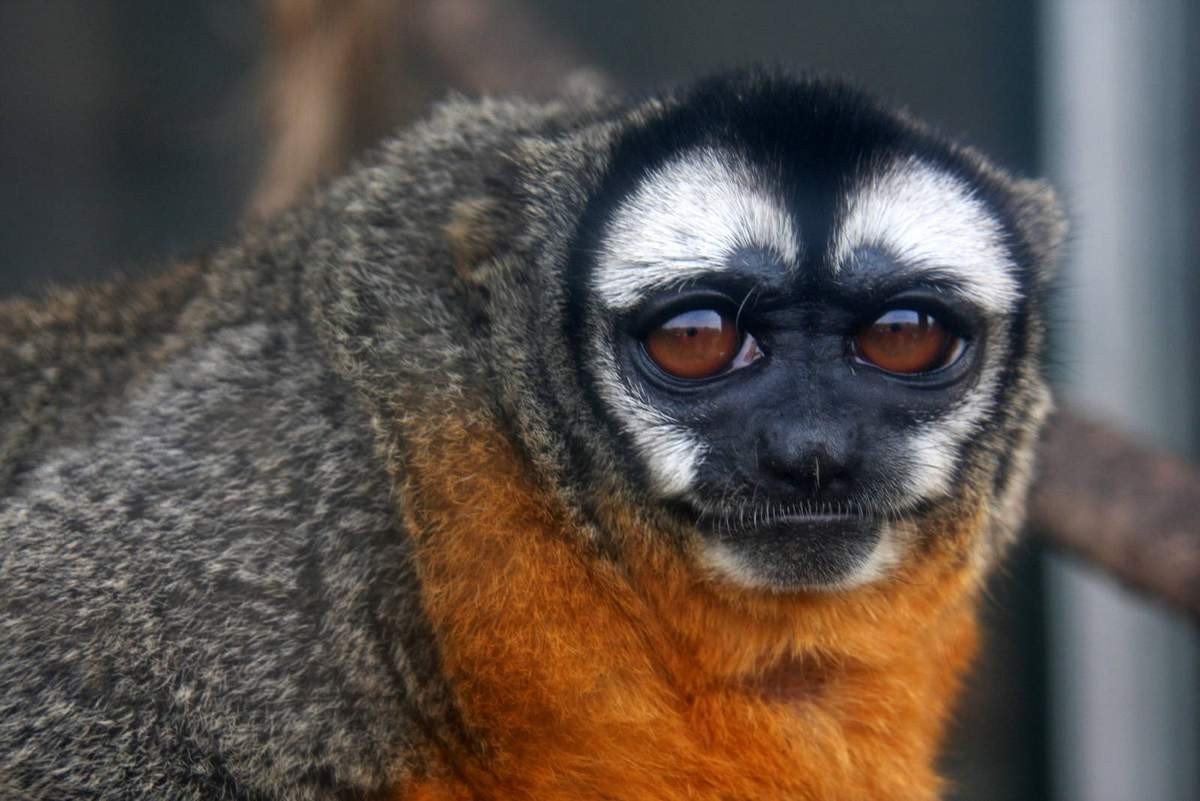 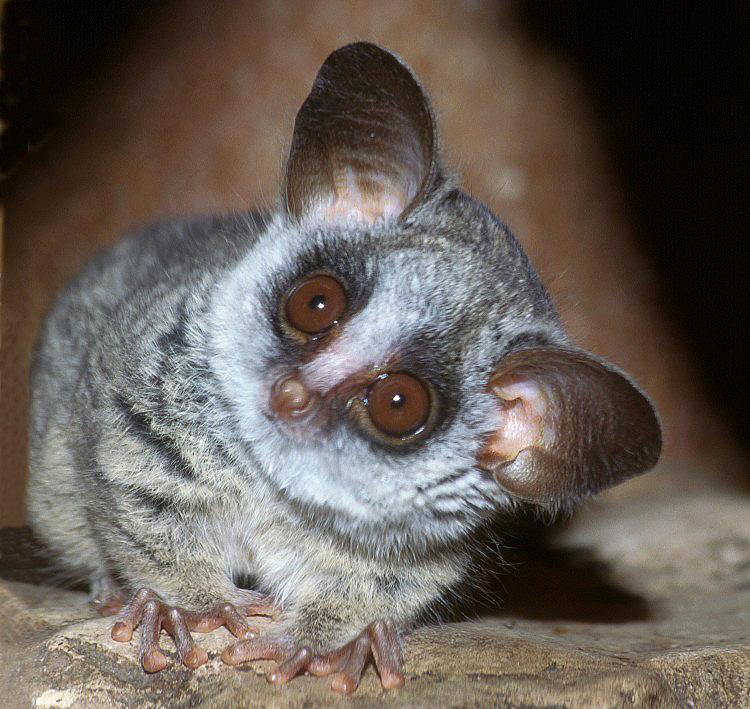 Обладатели S-колбочек с максимальной чувствительностью в ближнем УФ-диапазоне (около 360 нм)
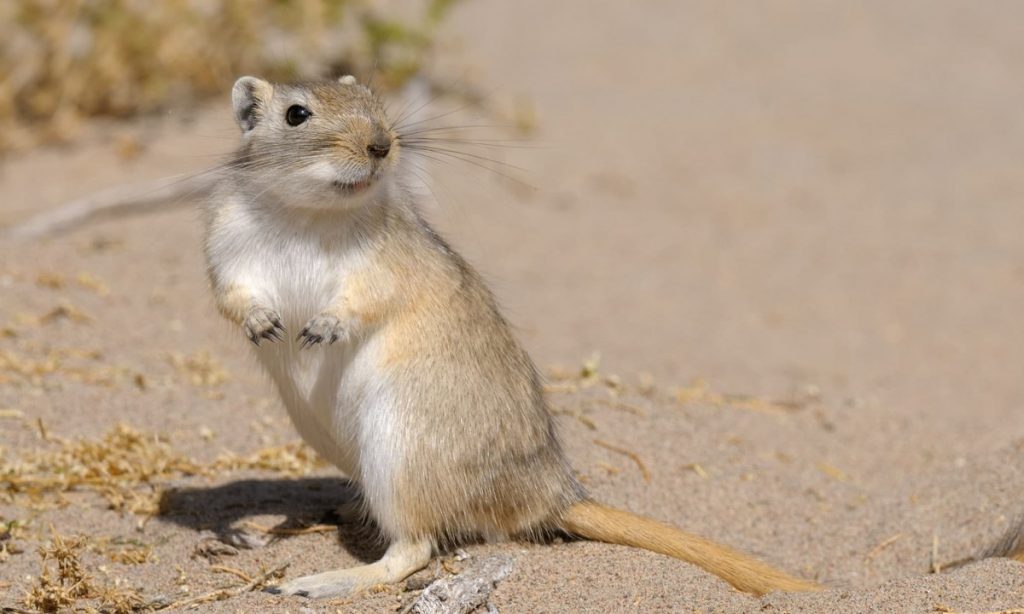 Спектральная чувствительность фоторецепторов
а — человека; 
б — пчелы (Apismellifera); 
в — бабочки (Papilioxuthus); 
г — плодовой мухи (Drosophilamelanogaster). На графике в показана спектральная специфичность только узкополосных рецепторов среди известных восьми фоторецепторов бабочки.
Эксперимент по различению цвета раком-богомолом
Горизонтальные пунктирные линии показывают границы для 50% (вероятность) и 60% (дискриминация). 
а — Реакция животных, обученных выбирать свет с длиной волны 470 нм (n=7) и протестированных на более длинных волнах. 
в — Реакция животных, обученных выбирать свет с длиной волны 570 нм (n=4) и проверенных на более коротких волнах. Число над каждой точкой указывает протестированный интервал длин волн. 
б и г — Примеры животных, делающих выбор.
Спасибо за внимание!